APRESENTAÇÃO DA CEL ENGENHARIA







			                                 NOVEMBRO/2023
A empresa CEL ENGENHARIA, do Grupo Célio de Oliveira, em 29 anos de existência se transformou em sinônimo de tecnologia, credibilidade e eficiência. 

Evoluiu ampliando suas atividades e novas marcas foram associadas: CEL INDUSTRIA, COS e CEL ENERGIA.
É considerada pelo mercado uma referência em Instalações elétricas, montagens industriais e obras de infraestrutura.
LINHAS DE NEGÓCIOS:

Prestação de Serviços de Engenharia
     - Energia em Alta Tensão (Subestações e LT’s)
       (Construção e O&M)
     - Instalações prediais em obras de grande vulto
     - Manutenção em Rodovias

Concessões e Renováveis
      - Subestação
      - Geração de Energia Fotovoltaica

Comercialização de Energia
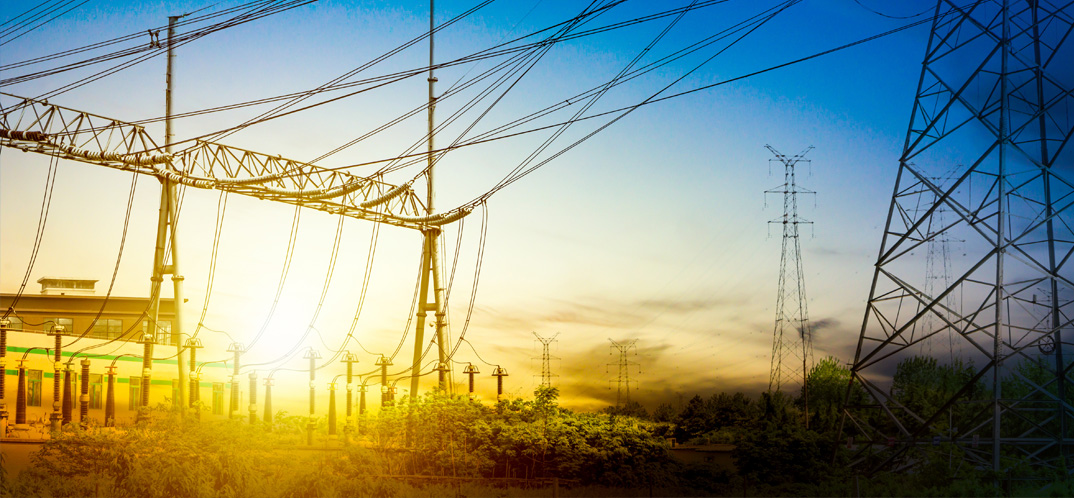 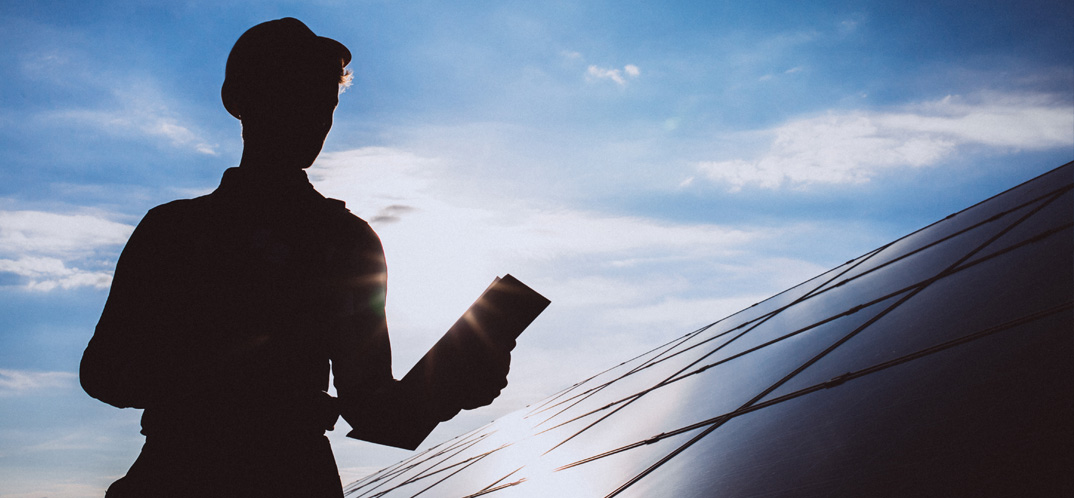 NOSSOS SERVIÇOS:


INSTALAÇÕES INDUSTRIAIS
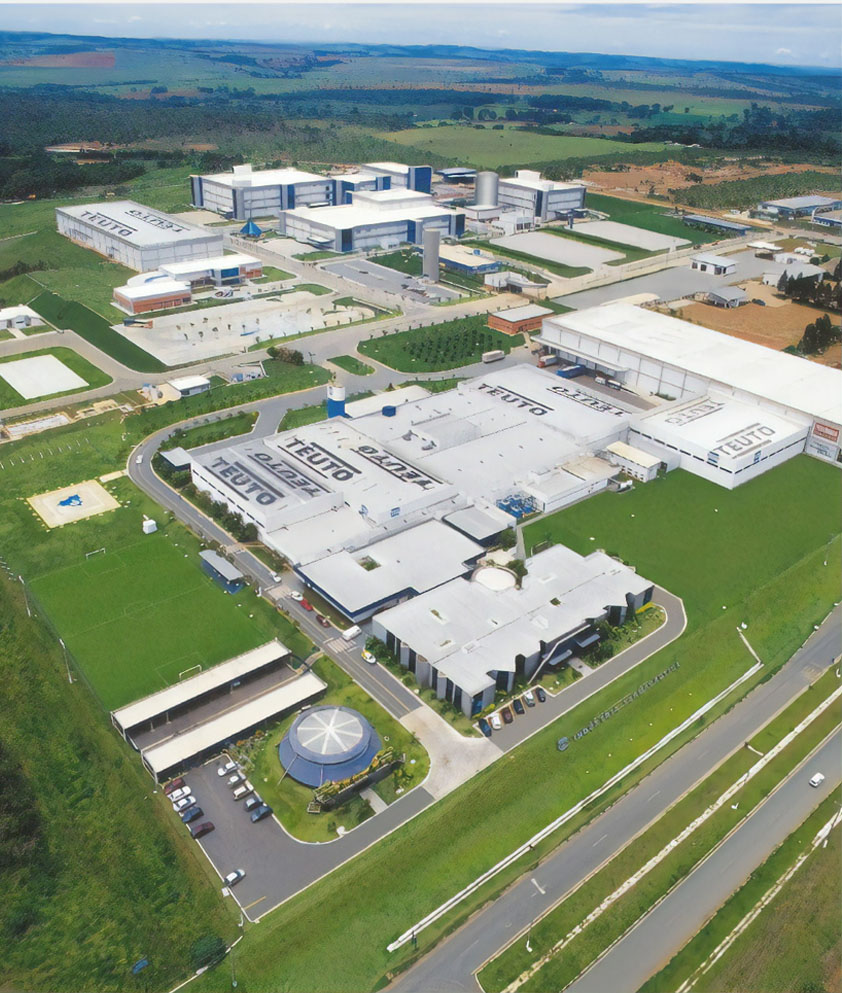 NOSSOS SERVIÇOS:


INSTALAÇÕES COMERCIAIS E SHOPPINGS
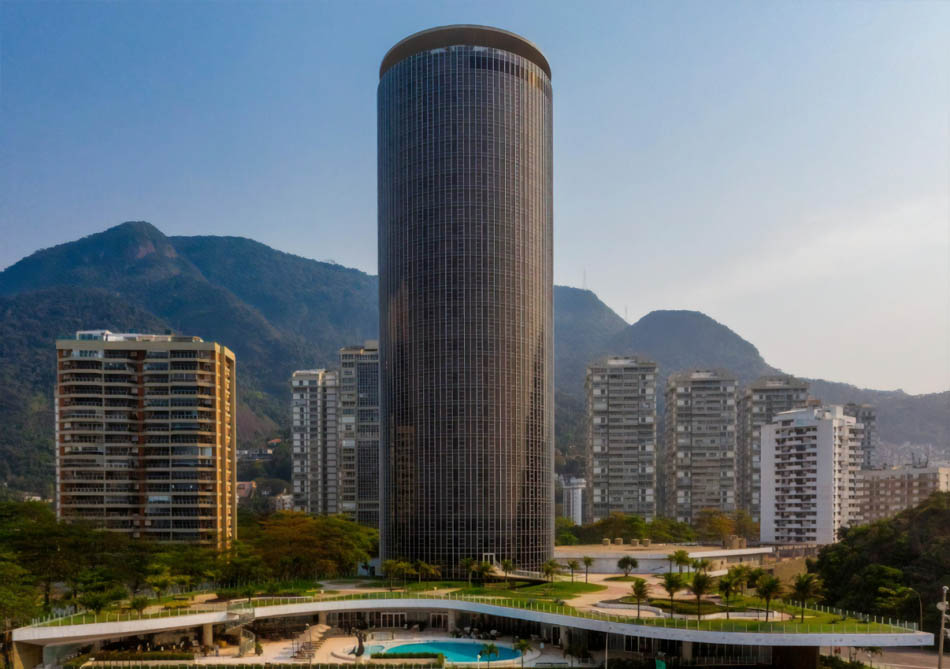 NOSSOS SERVIÇOS:


CONSTRUÇÃO DE REDES (aéreas e subterrâneas)
EM CONDOMÍNIOS
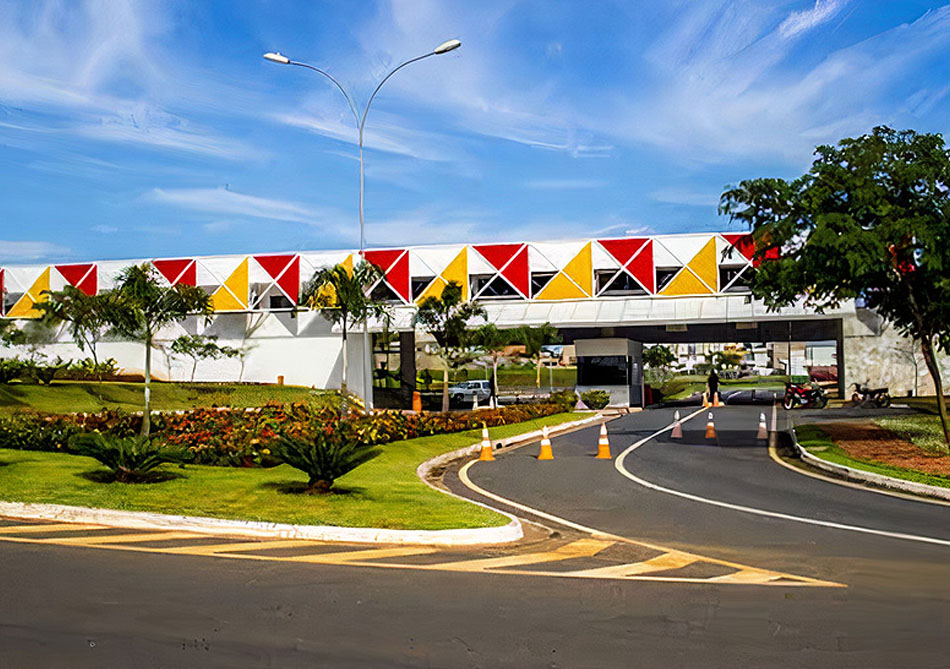 NOSSOS SERVIÇOS:


Construção de Subestações e de
Linhas de Transmissão de Energia em Alta Tensão – 500 kV
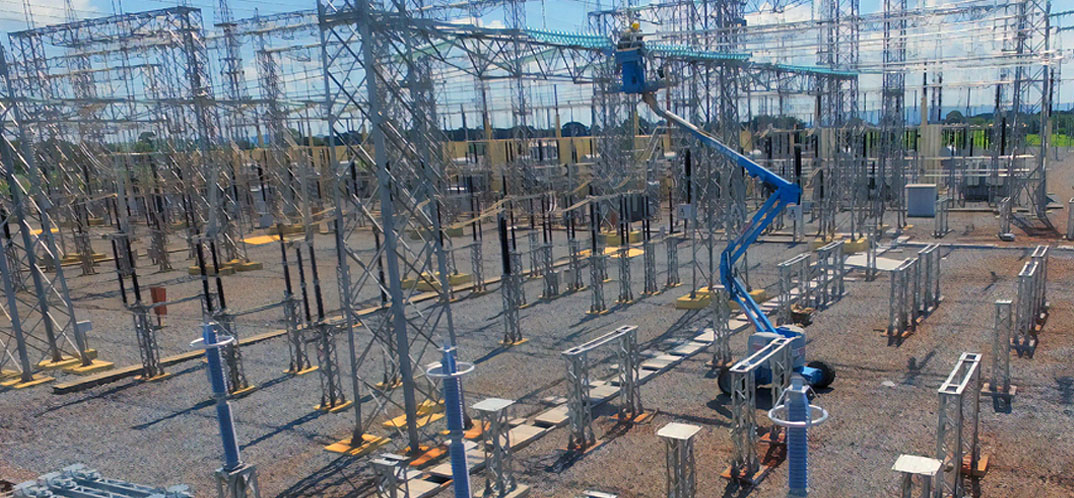 NOSSOS SERVIÇOS:


Serviços para Concessionárias de Energia

Manutenção de Linha Viva em redes
de distribuição
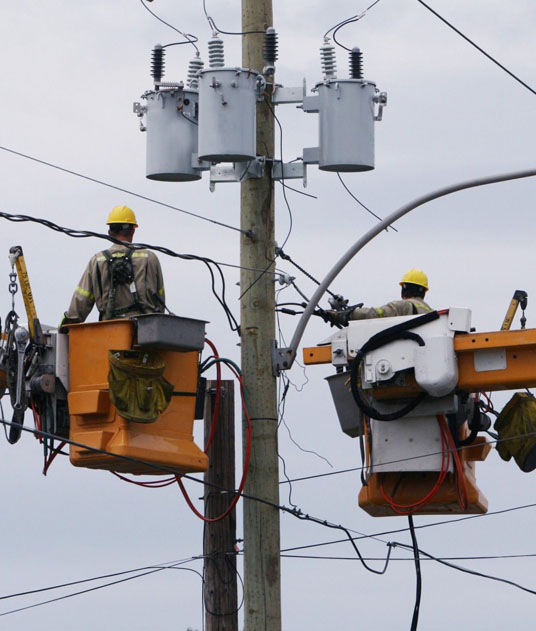 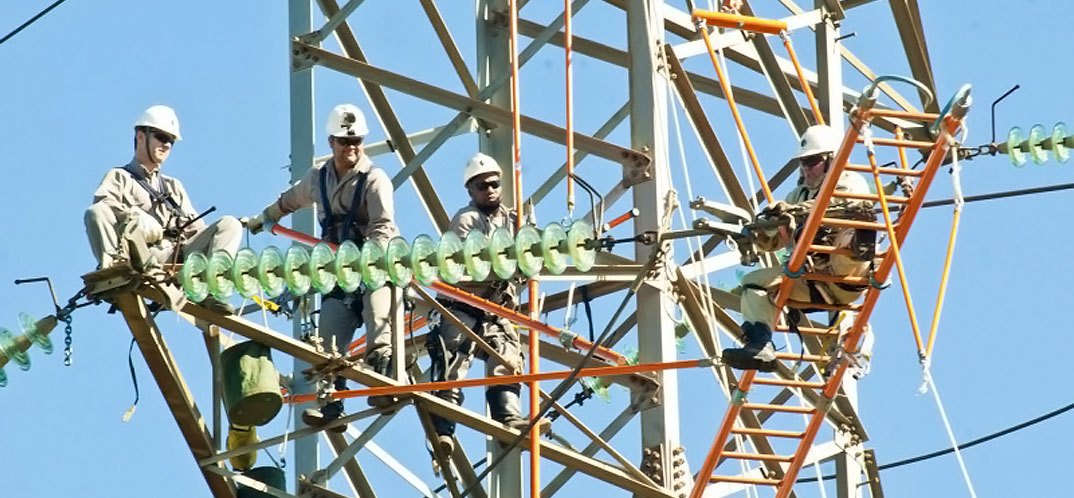 NOSSOS SERVIÇOS:


COS – Centro de Operações de Sistemas Elétricos

Operamos e mantemos inúmeras Subestações e Linhas de Transmissão de diversos clientes.
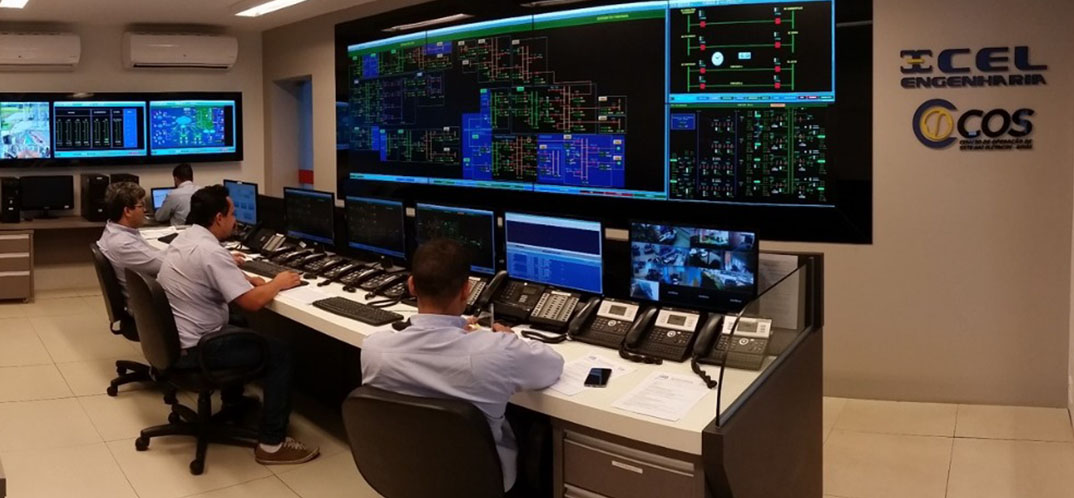 GERAÇÃO DE ENERGIA FOTOVOLTAICA:



Neste mercado fotovoltaico, implantamos algumas usinas solares e estamos com 4 empreendimentos de 5 MWp em andamento, para venda de energia no mercado – GD1.
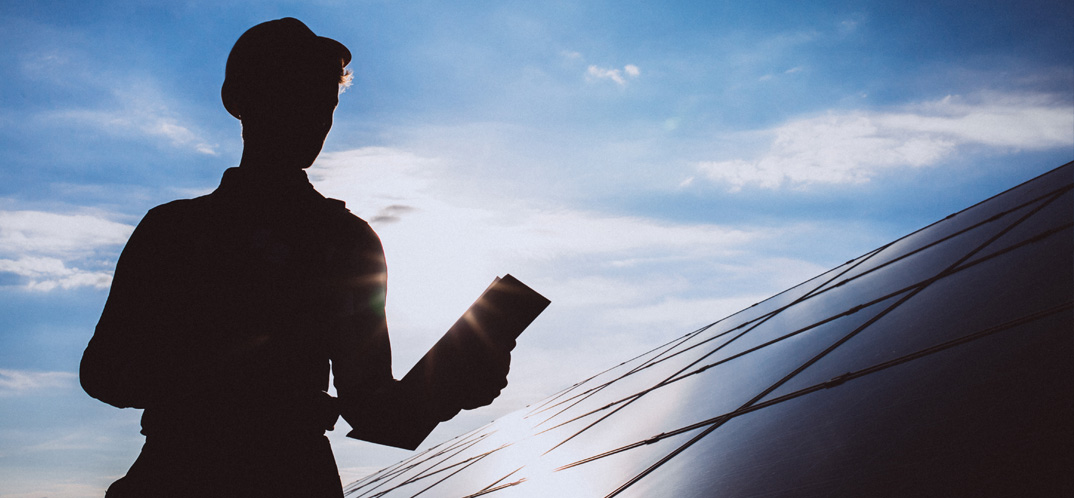 FORÇA DE TRABALHO:


A média mensal do quadro de pessoal próprio é da ordem de 600 colaboradores, com variação para mais ou para menos em função do volume de obras em andamento. 

Primamos pela qualidade dos serviços prestados, utilizando portanto o quadro de engenheiros e técnicos sempre atualizados com a evolução da tecnologia.
A CEL ENGENHARIA busca continuamente a qualificação de seus colaboradores e o aprimoramento de seus métodos construtivos, com o objetivo de proporcionar resultados mais positivos para a empresa e para seus clientes. 

Possuímos um Sistema de Gestão de Segurança no Trabalho e buscamos sempre a proteção da integridade de todos os colaboradores.
CERTIFICAÇÕES:


A CEL Engenharia está certificada nas Normas:

NBR ISO 9001:2015 – Certificado de Qualidade
NBR ISO 14001:2015 – Certificado Ambiental
NBR ISO 45001:2018 – Certificado de Saúde e                Segurança do Trabalhador
EQUIPAMENTOS E INSTRUMENTAL:


Temos uma frota de máquinas pesadas, caminhões, muncks, caminhonetas e veículos leves, considerável e equipada para atender as necessidades dos diversos serviços e de segurança.

Também é relevante o quantitativo de equipamentos menores como plataformas elevatórias, bobcat’s, etc e instrumentos de medição.
Nossa fórmula do sucesso é simples:
 
“Prover soluções inovadoras e inteligentes, e, ao mesmo tempo, oferecer serviços de alta qualidade.Por isso, não tenha dúvida, para crescer, conte com nossa energia.”
 
Célio de Oliveira
Grato,

CEL Engenharia Ltda
Empresa do Grupo Célio de Oliveira
Estrada D, Nº 188 – Chácaras Botafogo – Jardim Novo Mundo 
Goiânia – GO – CEP: 74.711 – 120
Fone: (62) 3605 2000
E-mail: cel@cel.eng.br
                                                    www.cel.eng.br